Профильное обучение на среднем уровне общего образования
Родительское собрание в  9-х классах
В общей Концепции модернизации Российского образования профессиональное самоопределение молодёжи в очередной раз признаётся приоритетным направлением работы школы, 
 эффективная реализация которого возможна при введении профильного обучения на среднем уровне общего образования.
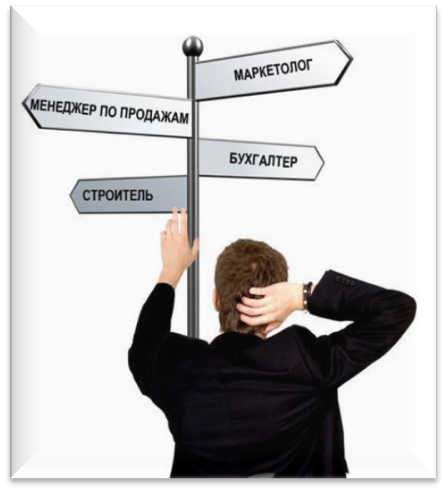 Профильное обучение -
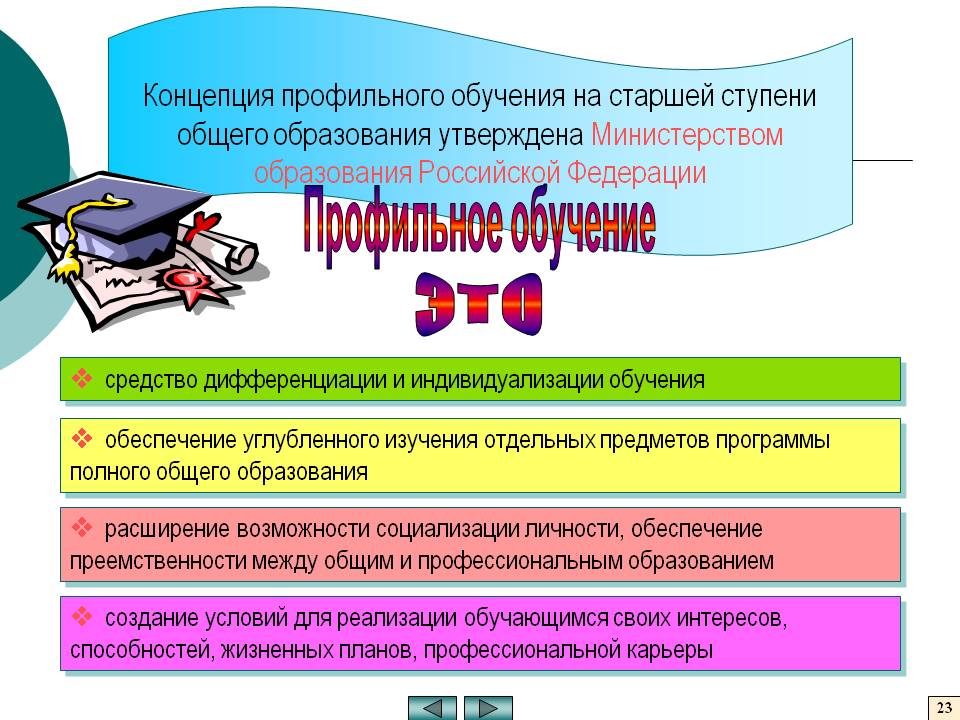 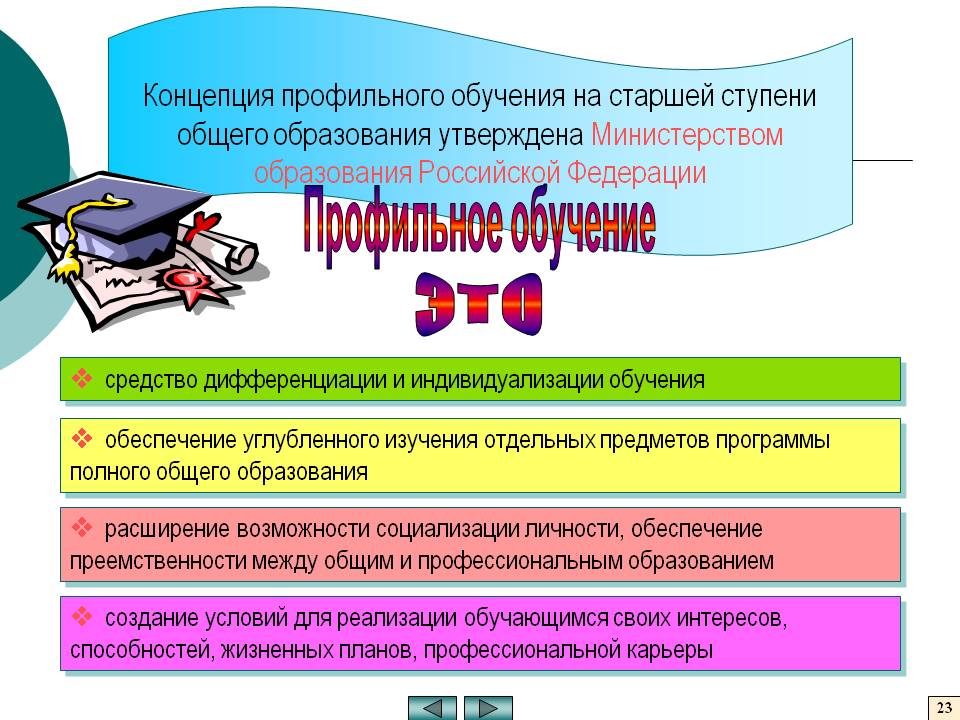 это система организации среднего образования, при которой в старших   
        классах обучение проходит
   по разным  программам (профилям)
    с преобладанием тех или иных 
     предметов .
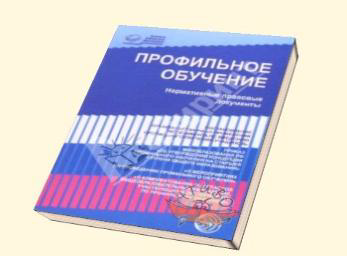 Положение о профильном обучении разработано на основе нормативных документов:
1. Федеральный закон от 29.12.2012г. №273-ФЗ «Об образовании в Российской Федерации» ст.66. п.4;
2. Приоритетный национальный проект «Образование»;
3. Концепция  досрочного социально-экономического развития РФ на период до 2020 года (утверждена распоряжением Правительства  РФ от 17.11.2008 
 №1662-р) 
4. Федеральный государственный стандарт среднего общего образования, утв.  приказом Минобрнауки от 17.05.2012 года №413;
5. Порядок организации и осуществления образовательной деятельности по основным образовательным программам – образовательным программам начального общего, основного общего и среднего общего образования, утв. приказом Минобрнауки России от 22.01.2014 №32;
6. Порядок приёма граждан на обучение по образовательным программам 
     начального общего, основного общего и среднего общего образования, утв. приказом Минобрнауки России от 22.01.2014 №32.
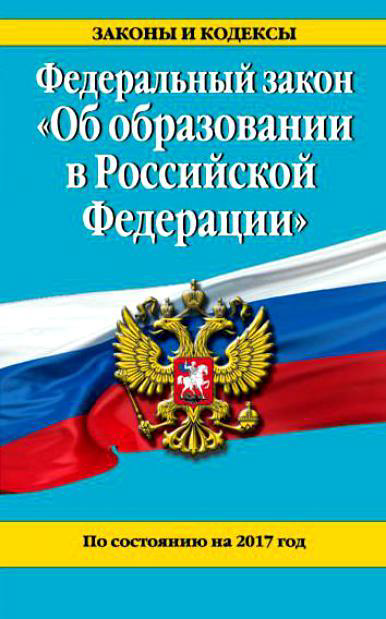 7. Приказ Минобрнауки России от 29 июня 2017 № 613
“О внесении изменений в федеральный государственный образовательный
стандарт среднего (полного) общего образования,
утвержденный приказом Минобрнауки России от 17 мая 2012 г. № 413”
8. Приказ Минобрнауки России от 07 июня 2017 № 506 “О внесении
изменений в федеральный компонент государственных образовательных
стандартов начального общего, основного общего и среднего (полного)
общего образования, утвержденный приказом Министерства образования
Российской Федерации от 5 марта 2004 г. № 1089”
9. Письмо Минобрнауки России от 14.12.2015 №09-3564 «О внеурочной
деятельности и реализации дополнительных общеобразовательных
программ»
10.Приказ Минобрнауки России от 29 декабря 2014 г. № 1645 “О внесении
изменений в приказ Министерства образования и науки Российской
Федерации от 17 мая 2012 г. № 413 «Об утверждении федерального
государственного образовательного стандарта среднего (полного)
общего образования”
11. Устав МБОУ СОШ №3
12. Основная образовательная программа МБОУ СОШ №3
Обучение в 10 классе         направлено на получение глубоких и          прочных знаний по всем  учебным      предметам, углубленным дисциплинам и  элективным курсам, на подготовку ребят к           решению задач различного уровня                                 сложности.       Наша цель:  сделать учащихся       конкурентоспособными в плане     поступления в выбранные ими ВУЗы.
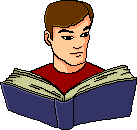 Принципы построения федерального учебного плана для X –XI классов основаны на идее двухуровневого (базового и профильного(углубленного)) федерального образования.Выбирая различные сочетания базовых и профильных(углубленных) учебных предметов и учитывая нормативы учебного времени, каждое образовательное учреждение формирует собственный                       учебный план.
Структура профильного обучения
Базовые учебные предметы – учебные предметы федерального компонента, направленные на завершение общеобразовательной подготовки обучающихся и предполагают функционально полный, но минимальный их набор.Профильные учебные предметы- учебные предметы федерального компонента углубленного уровня.
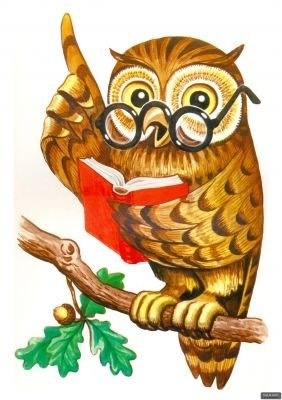 Элективные учебные курсы -  дополнительные курсы по выбору обучающихся, позволяющие углубиться в раздел (тему) предмета.
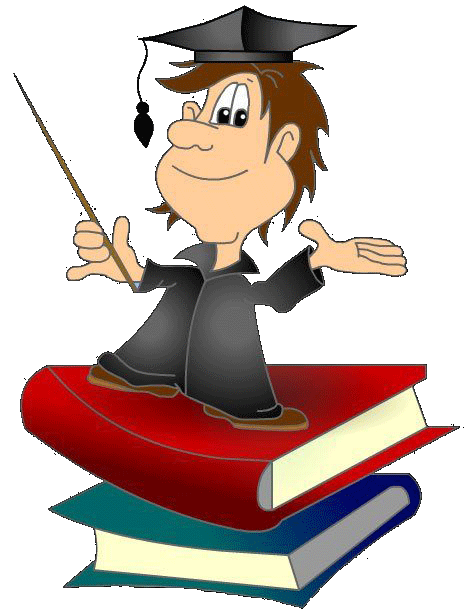 Индивидуальный проект – это особая форма организации деятельности обучающихся, выполняется обучающимся 10-11-х классов в течение одного или двух лет в рамках учебного времени.

        Индивидуальный проект должен быть представлен в виде завершенного учебного исследования или разработанного учебного проекта: информационного, творческого, социального, прикладного, инновационного, конструкторского, инженерного. 
  
Курирует выполнение индивидуального проекта работник ОО или работник, которого привлекают со стороны, например, из           
                           организации-партнера. 

Задача индивидуального проекта – обеспечить обучающимся опыт конструирования социального выбора и прогнозирования личного успеха в интересующей сфере деятельности.
Варианты   направленности классов  по ФГОС
Социально- экономический

Технологический 

Гуманитарный

Естественно – научный

Универсальный
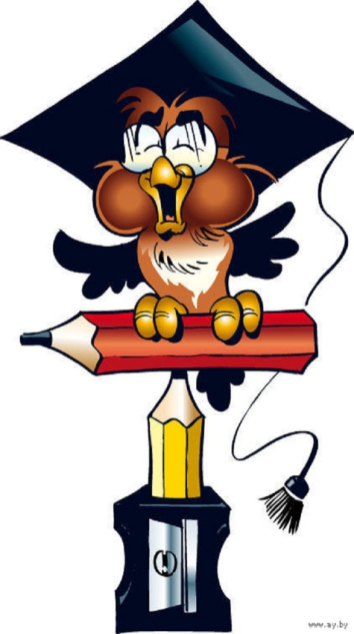 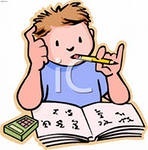 Социально-экономический профиль
    (социальная сфера, финансы, экономика, обработка  
      информации, управление, предпринимательство)
Предметные области: «Математика и информатика»,  
                                          «Общественные науки»

                               Технологический профиль
 (производственная, инженерная, информационная сферы)
Предметные области: «Математика и информатика»,                      
                                        «Естественные науки»
Естественнонаучный профиль
  (сферы деятельности: медицина, биотехнологии и др.)
Предметные области: «Математика и информатика» и     
                      «Естественные науки»

Гуманитарный профиль
(педагогика, психология, общественные отношения и др.) Предметные области:      «Русский язык и литература», 
                                         «Иностранные языки»,   
                                          «Общественные науки»
Универсальный  класс
      С одной стороны он позволяет ограничиться базовым уровнем изучения по большинству предметов, 
     с другой - ученик может изучать ряд учебных предметов и на углубленном уровне с целью подготовки к ЕГЭ для поступления по соответствующему профилю в ВУЗ (при наличии индивидуального учебного плана).
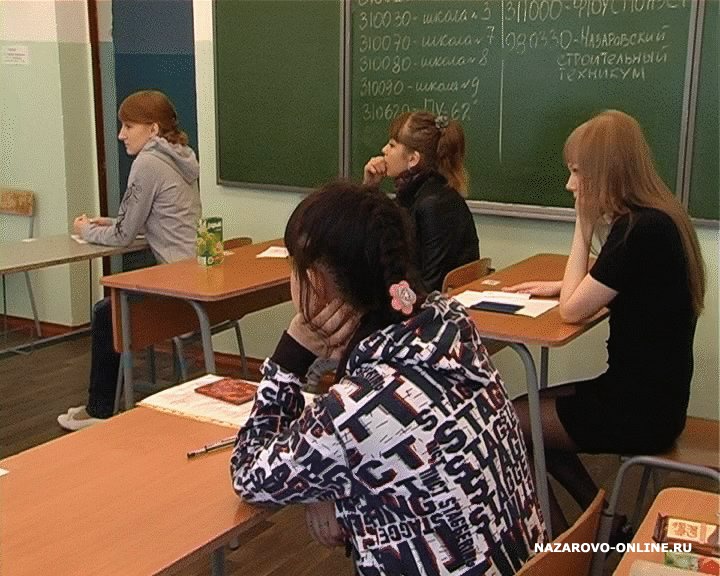 При профильном обучении обучающийся осваивает не менее трёх учебных предметов на углубленном  уровне.
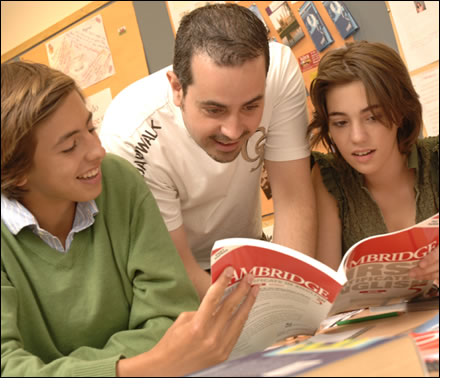 Учебный план состоит из 2-х частей: 
1. Обязательная - 60% 
2. Вариативная – 40% от общего объёма 
         основной образовательной программы среднего общего образования  (ООП СОО) 


   Ред. Приказа Минобрнауки России 
 от 29.12.2014 №1645
Примерный учебный план   гуманитарного профиля
Примерный учебный план  технологического профиля
Примерный  учебный план  естественнонаучного профиля
Основные принципы и особенности формирования 10-ых классов
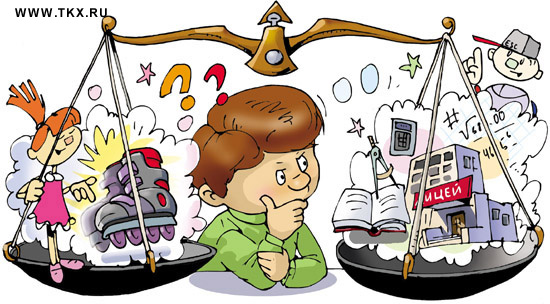 Формирование 10-ых классов в МБОУ СОШ №3 на 2020-2021 учебный  год.
Ст. 66 
Организация образовательной деятельности …может быть основана на дифференциации содержания с учетом образовательных потребностей и интересов обучающихся, обеспечивающих углубленное изучение отдельных учебных предметов, предметных областей соответствующей образовательной программы (профильное обучение).
Ст. 67 
Организация индивидуального отбора при приеме в образовательные организации для получения основного общего и среднего общего образования с углубленным изучением отдельных учебных предметов или для профильного обучения допускается в случаях и в порядке, которые предусмотрены законодательством субъекта Российской Федерации.
Ст. 67
В приёме в государственную или муниципальную образовательную организацию может быть отказано 
по причине отсутствия в ней свободных мест.
Документы для участия в индивидуальном отборе
1. Заявление об участии в индивидуальном отборе.

2. Аттестат об основном общем образовании (копия).

3. Согласие на обработку персональных данных.

4. Портфолио достижений (грамоты, дипломы, сертификаты, удостоверения и иные документы, подтверждающие учебные, интеллектуальные, творческие и спортивные достижения (победитель или призер) за последние 2 года (при наличии).
Организация индивидуального отбора в 10-ые классы
1. Комиссия в составе не менее 5 человек.
2. Составление рейтинга: 
- средний балл аттестата;
- отметки  в аттестате по профильным/углубленным предметам не ниже «4»;
- результаты ГИА на основе рекомендаций ФИПИ по использованию и интерпретации результатов ГИА при приеме в профильные классы средней школы;
- баллы за  Портфолио.
Преимущественным правом индивидуального отбора в общеобразовательное учреждение пользуются обучающиеся:

· победители и призёры международных, всероссийских, региональных и
муниципальных олимпиад по соответствующей образовательной области или
профилю;
· победители и призёры международных, всероссийских, региональных и
муниципальных конкурсов научно-исследовательских проектов по
соответствующей образовательной области или профилю;
· победители и призёры международных, всероссийских, региональных,
муниципальных творческих конкурсов по соответствующей образовательной
области или профилю;
· учащиеся, награждённые Похвальной Грамотой « За особые успехи в изучении отдельных предметов» (профильных предметов);
· выпускники 9-ых классов, получившие аттестат об основном общем образовании с  отличием;
· проживающие на территории, закреплённой за общеобразовательным учреждением.
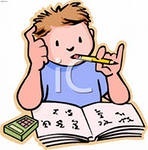 Основные проблемы:
Ошибка в выборе профиля и трудности  перехода из класса в класс при разном количестве часов.

Равнодушие  в определении собственной образовательной среды.

Давление со стороны родителей при выборе дальнейшей траектории обучения.
При выборе профиля обучения школа ориентируется на социальный запрос УЧАЩИХСЯ,
ресурсные возможности школы с условием полного  соблюдения Закона об образовании РФ.
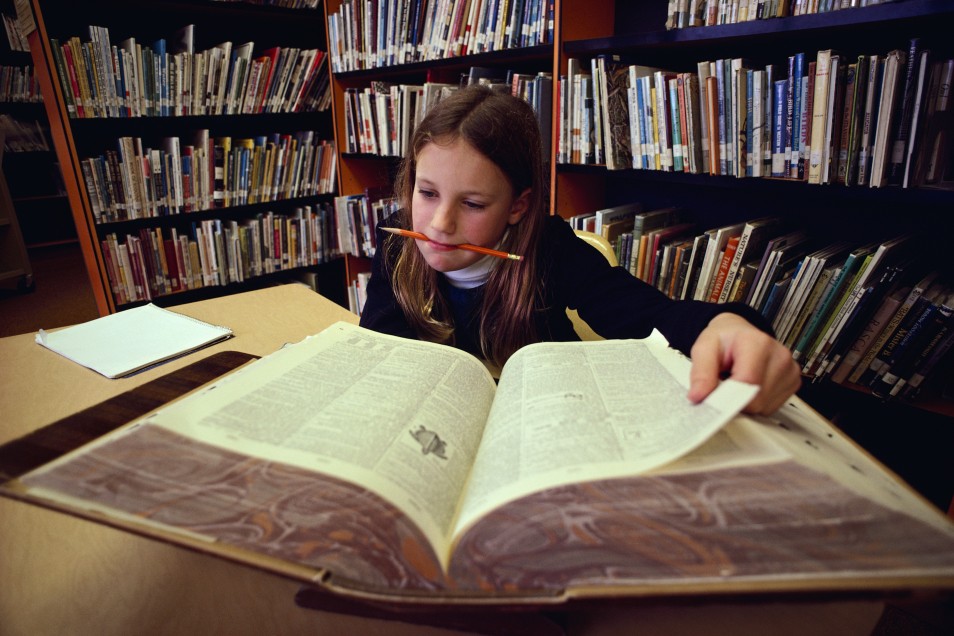 Несчастная судьба многих людей – следствие несделанного ими выбора.

     Жизнь оказывается бременем, бесцельным занятием.

Никто не может помочь ближнему, сделав выбор за него. 
                                                                               
   Всё, чем может помочь один человек другому – это раскрыть перед ним правдиво и с любовью, но без иллюзий, существование альтернативы.
                                                                                                        
                              Эрих  Фромм
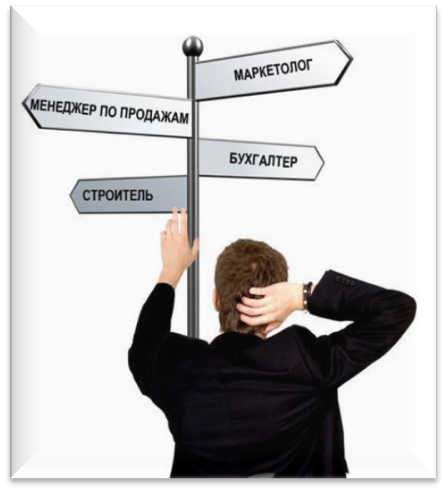 10 класс – это шаг во взрослую жизнь, и он   должен быть осознанным. Профильное обучение – платформа для жизни и труда  в обществе будущего.
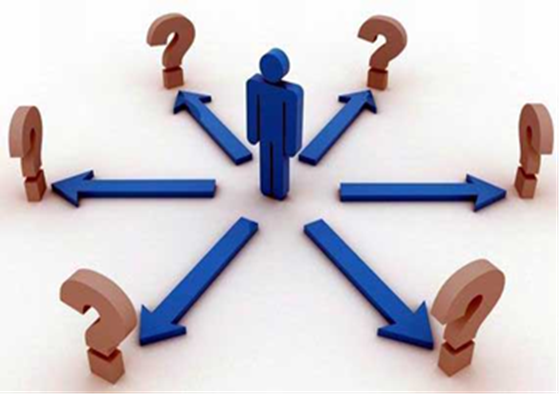 Удачи Вам!
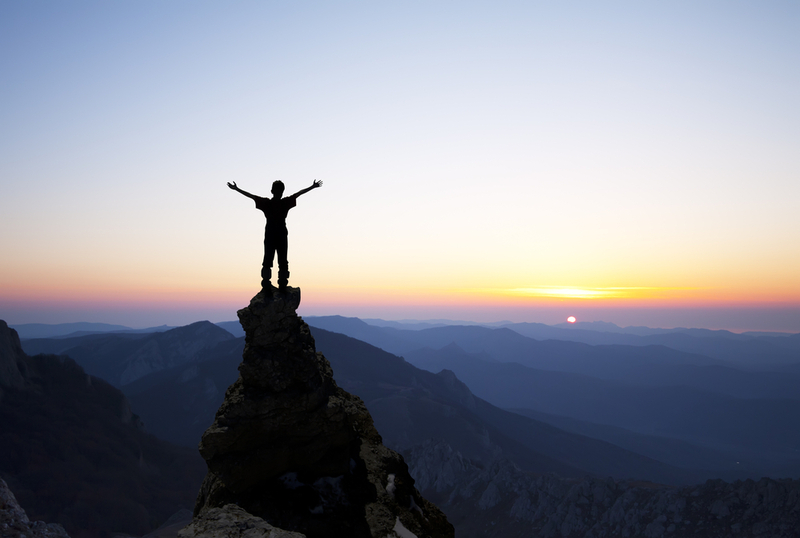